Certified Healthcare Financial Professional Module I: The Business of Health Care
[Speaker Notes: Last revised 3-31-2024]
Module I: HFMA Business of Health Care®
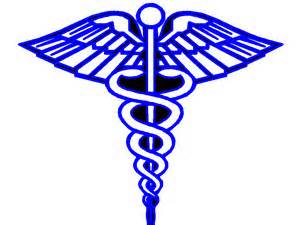 2
[Speaker Notes: Purpose of this Learning Program

Highlight key knowledge for strong job performance
Provide an overview of important concepts. The in-depth presentations that follow covers the online course content.


HFMA’s The Business of Health Care presents the comprehensive analysis of today’s healthcare environment and provides a broad overview of the shift in healthcare service delivery and evolving payment models.  
The course offers participants the unique opportunity to expand their breadth of industry understanding and sharpen their ability to engage in healthcare business issues.

HFMA Business of Health Care® Program 
Includes an introduction (Getting Started) section, six “Courses” which encompass “Sections” and an end of program assessment. Within the “Sections” are the content details authored in pages, by specific topic (not displayed here).
 
HFMA Business of Health Care® Outline:
Getting Started
Course Navigation
Copyright and Disclaimer
Course Introduction
Program Outline
Program Objectives
Business of Health Care Concept Guide

Learning Objectives:
Identify the current trends of healthcare delivery models in the US and determine the impact of healthcare reform on healthcare delivery and payment
Determine an organization's financial health using financial performance ratios, key financial statements, and financial analysis tools
Describe how financial strategic planning influences budgeting, costs, and pricing for healthcare services
Identify the components of the revenue cycle, including patient engagement, billing, and collections
Understand new metrics for future payment models, including quality indicators and patient satisfaction scores
Describe new models for collaboration among healthcare providers, physicians, and health plans
Define the trend toward population health in future healthcare delivery models]
WIIFM?
YOU
Big-Picture
Multi-disciplinary perspective
Business savvy
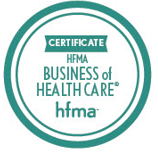 3
3
[Speaker Notes: What's in it for me?
After completing The Business of Health Care you will be better prepared to: 
 
Objectives:
 Gain a “big picture” perspective enabling you to articulate the current healthcare business environment
 Realize an integrated, multi-disciplinary business perspective with deep awareness of the business issues for providers, payers and physicians
 Build professional practice knowledge and skills integrating:
	- Financial accounting and management
	- Cost Accounting
	- Strategic Financial Management
 Recognize payment trends and opportunities for providing value in healthcare service delivery 
 Establish strong  multi-disciplinary and collaborative  business skills 
 Gain the knowledge to work in contemporary healthcare  business environment]
The Approach
The Business of Health Care®, six courses: 
Healthcare Finance:  The Big Picture
Financial Accounting Concepts
Cost Analysis Principles
Strategic Financial Issues
Managing Financial Resources
Looking to the Future

End of course assessment:
90-minute assessment, 75 questions
4
4
[Speaker Notes: CHFP module I: The Business of Health Care® consists of six courses:
 
Healthcare Finance: The Big Picture
Financial Accounting Concepts
Cost Analysis Principles
Strategic Financial Issues
Managing Financial Resources
Looking to the Future]
Tips for Learning
Concept Guide
Identifies key concepts, terms and applications that you must know for the end-of-module examination
USE IT
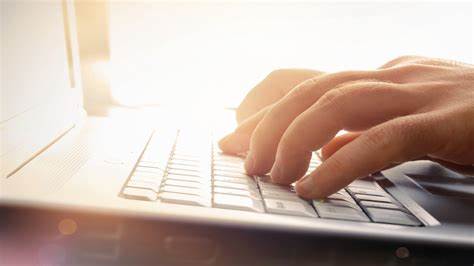 5
5
[Speaker Notes: The Business of Healthcare is designed as an online learning experience. Each course is designed to assist you in learning at your own pace. There are brief knowledge demonstration exercises through each course as well as a quiz to conclude each course. Additionally, once you have completed all courses, there is a comprehensive examination to validate your knowledge.  

In addition, there is a Concept Guide that can be used as a study guide as you review each course. 
The Concept Guide is available in the elearning course materials as part of the purchase price.]
Learner’s Guide
Coaching Course Learning Exercises
Take notes
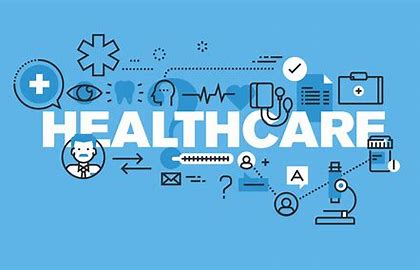 6
6
[Speaker Notes: For the learner:
The Learner's Guide provides an opportunity to candidates to understand, integrate and apply the concepts covered. As we go through the course presentations we will reference items that you may follow along with using the Learner’s Guide provided as a handout. 
Please take notes using the blank sheets as needed.
 
For the facilitator:
There are a variety of exercises that the candidates may complete together or undertake as homework.
The Learner's Guide may also be used as a sample guide for chapters to design exercises as well. The guide may be used as a brief assessment to determine if candidates understanding of the concepts covered.
Chapter leaders are encouraged to be creative in using the Learner's Guide]
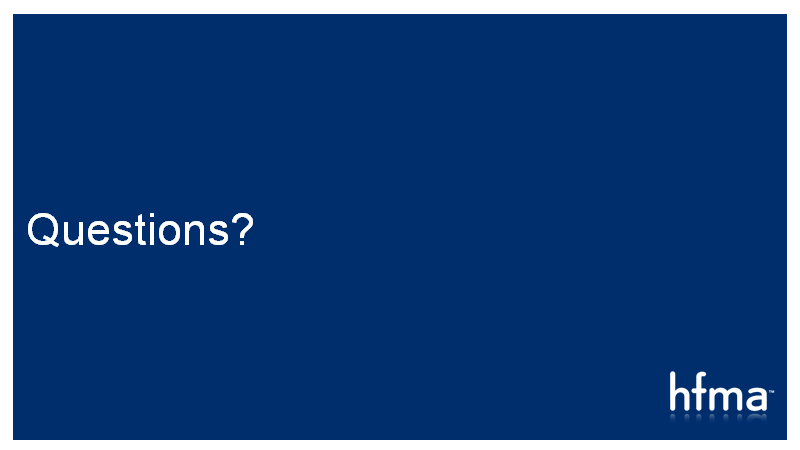 7
Thank You!